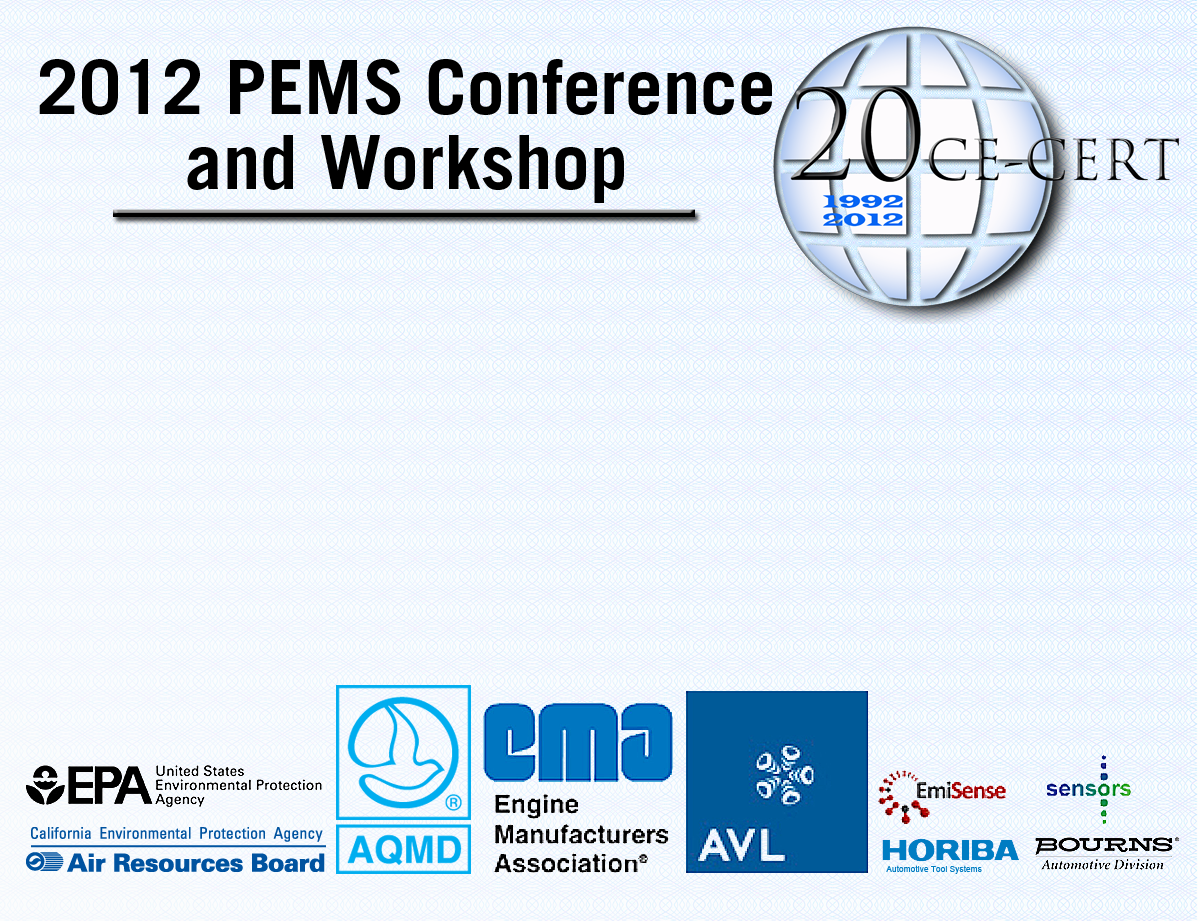 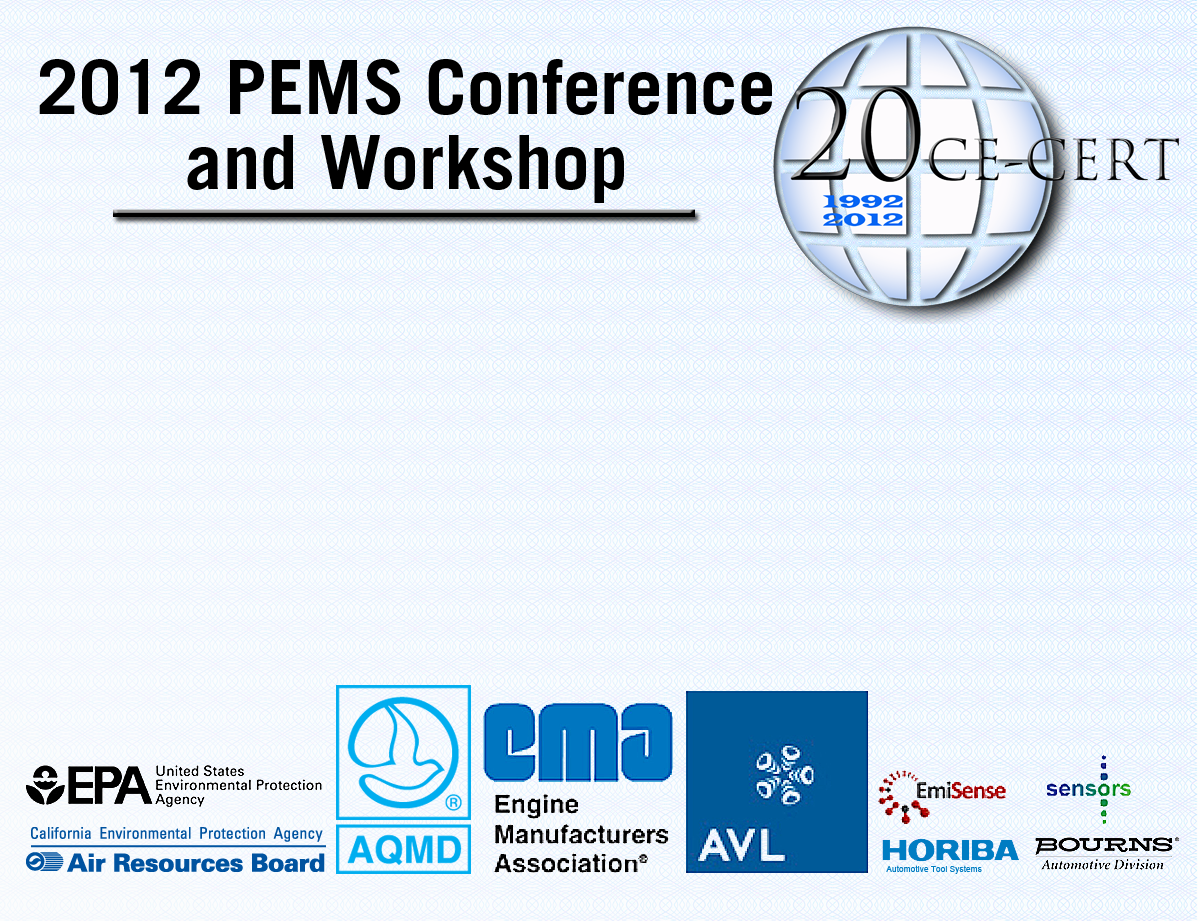 8:30 INTRODUCTION
UCR, Wayne Miller

SCAQMD Ronald O. Loveridge, Mayor, City of 
Riverside, AQMD Board Member

UCR Kent Johnson In-use Testing: Highlights with MythBusters
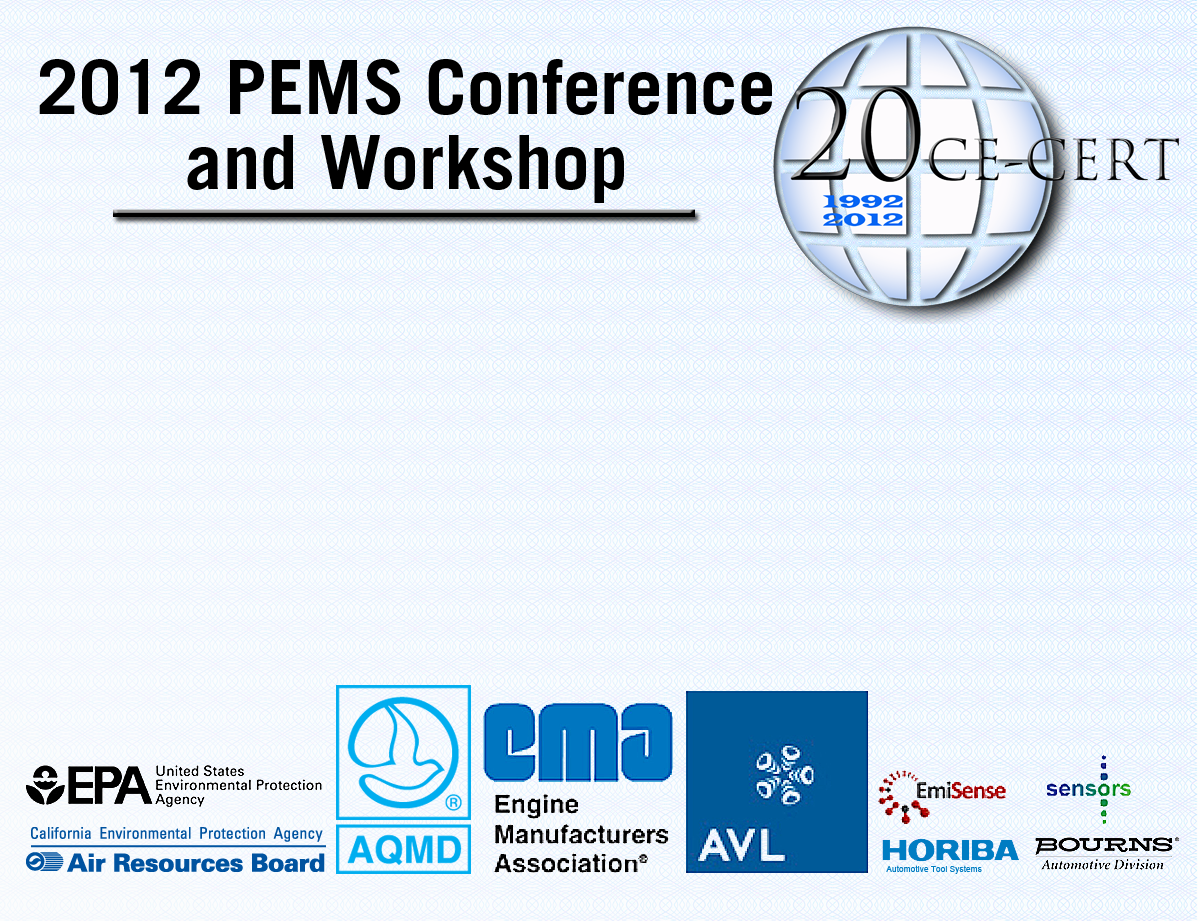 Lunch 12:30- 1:30 PM 

Sponsored by:
South Coast Air Quality Management District
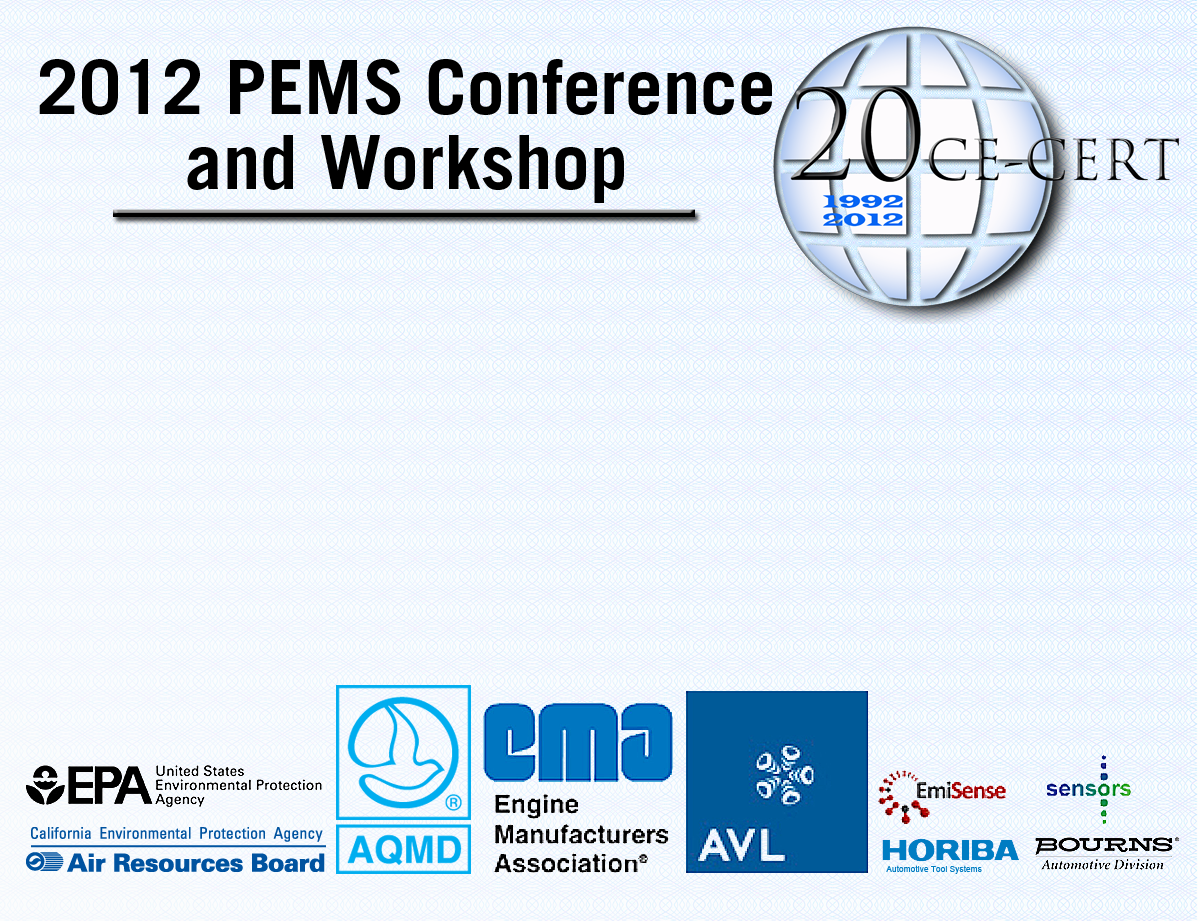 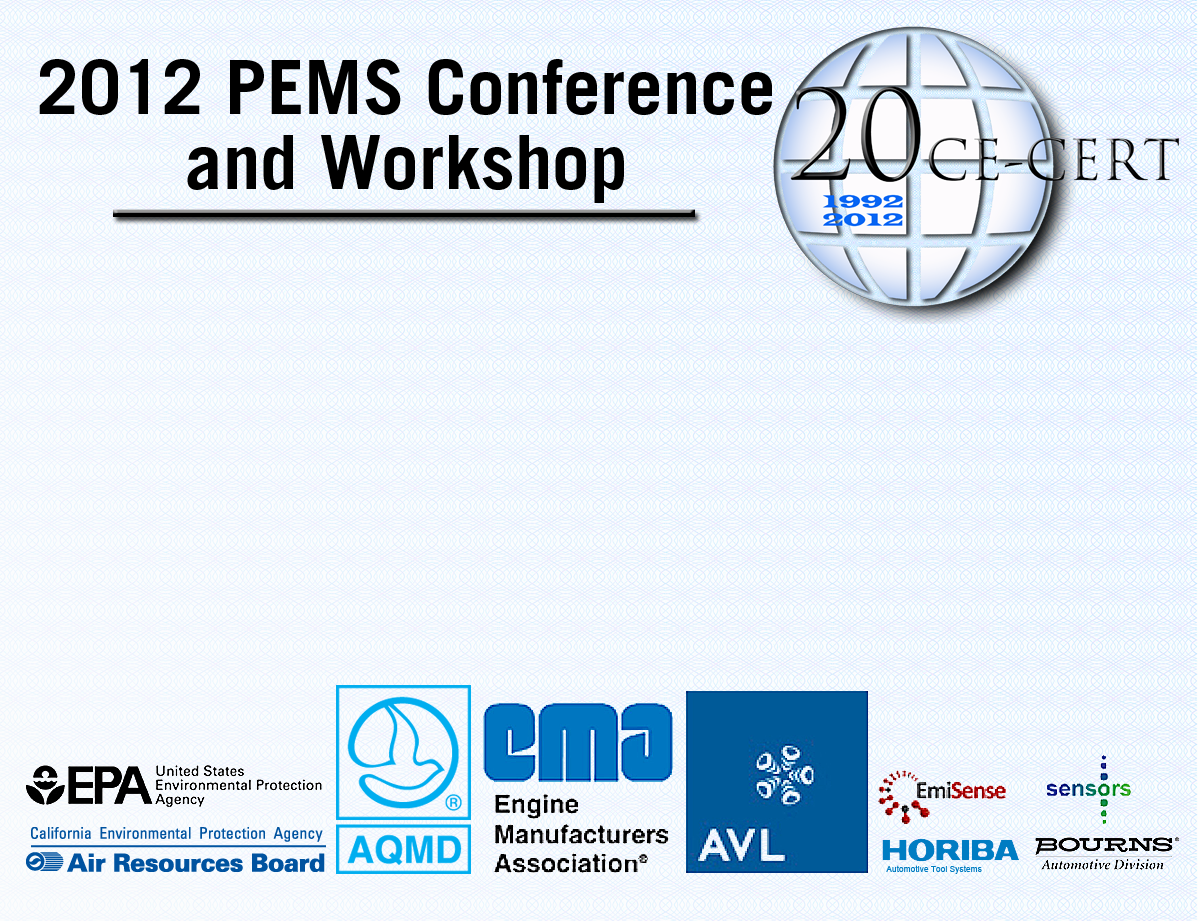 Welcome and Introduction
      Wayne Miller, UCR

      Ronald O. Loveridge, Mayor, City of Riverside
                                             AQMD Board Member

      Kent Johnson, UCR
      In-use Testing: Highlights with MythBusters